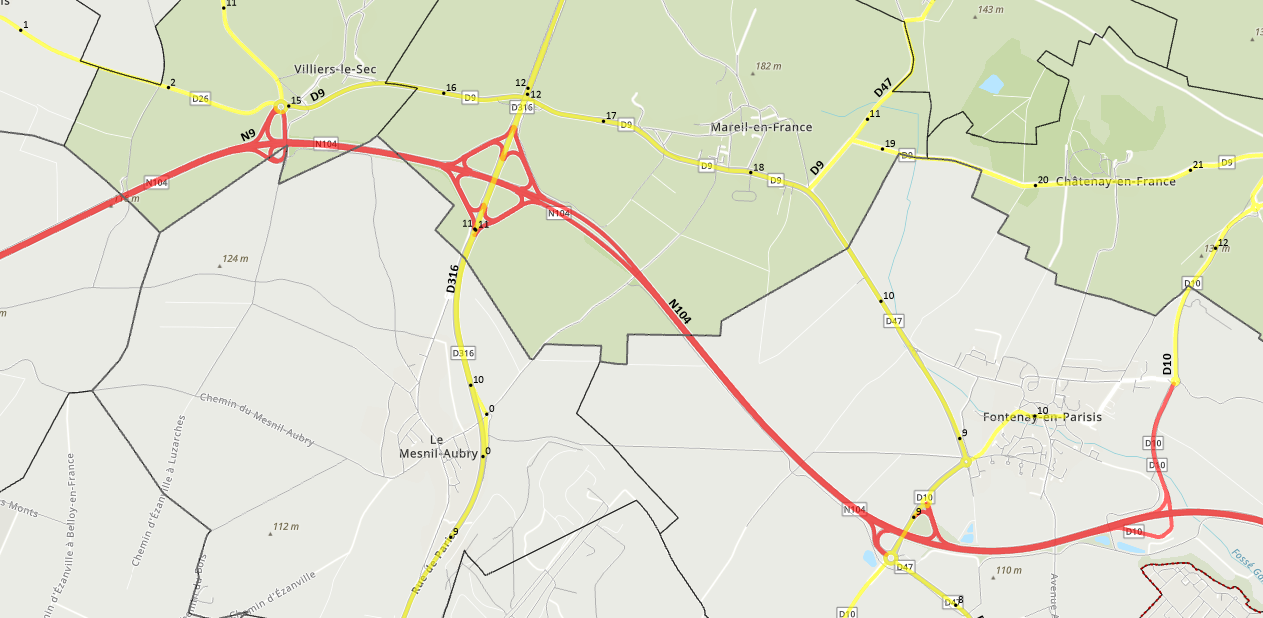 Fermetures